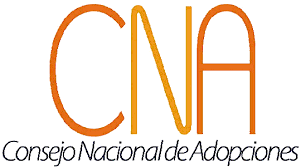 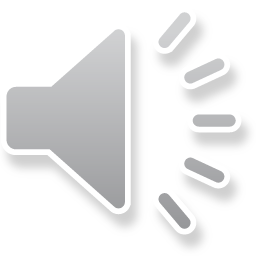 Consejo Nacional de Adopciones
Diplomado
 “Estándares de Calidad para la Atención de Niños, Niñas y Adolescentes en Entidades de Abrigo Temporal”
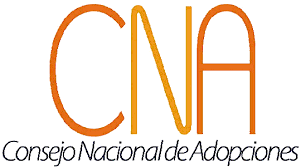 “Para ejercer una influencia benéfica entre los niños, es indispensable participar de sus alegrías”Don Bosco
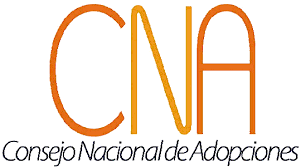 Participantes:Mas de 350 participantes delegados de los Hogares de Abrigo y Protección, ubicados en los departamentos de Guatemala, Sacatepéquez, Chimaltenango, Quetzaltenango, Sololá, Huehuetenango, Quiche, Jalapa, Zacapa, Chiquimula, Izabal y Petén; que representaron a 130 hogares de abrigo temporal inscritos en el diplomado.
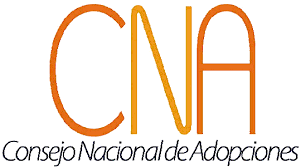 Personas que día a día generan un impacto en la niñez y adolescencia guatemalteca a nivel nacional
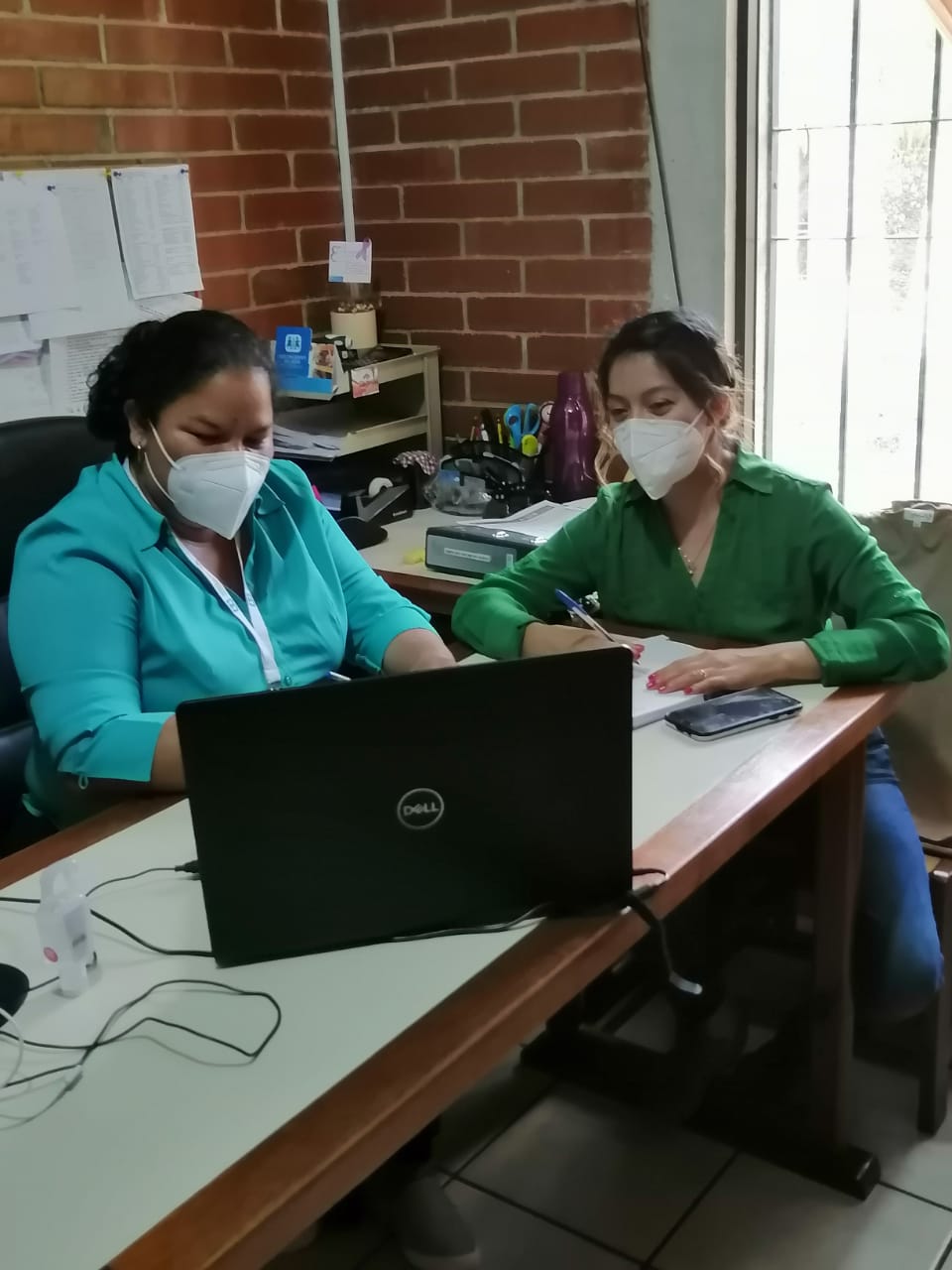 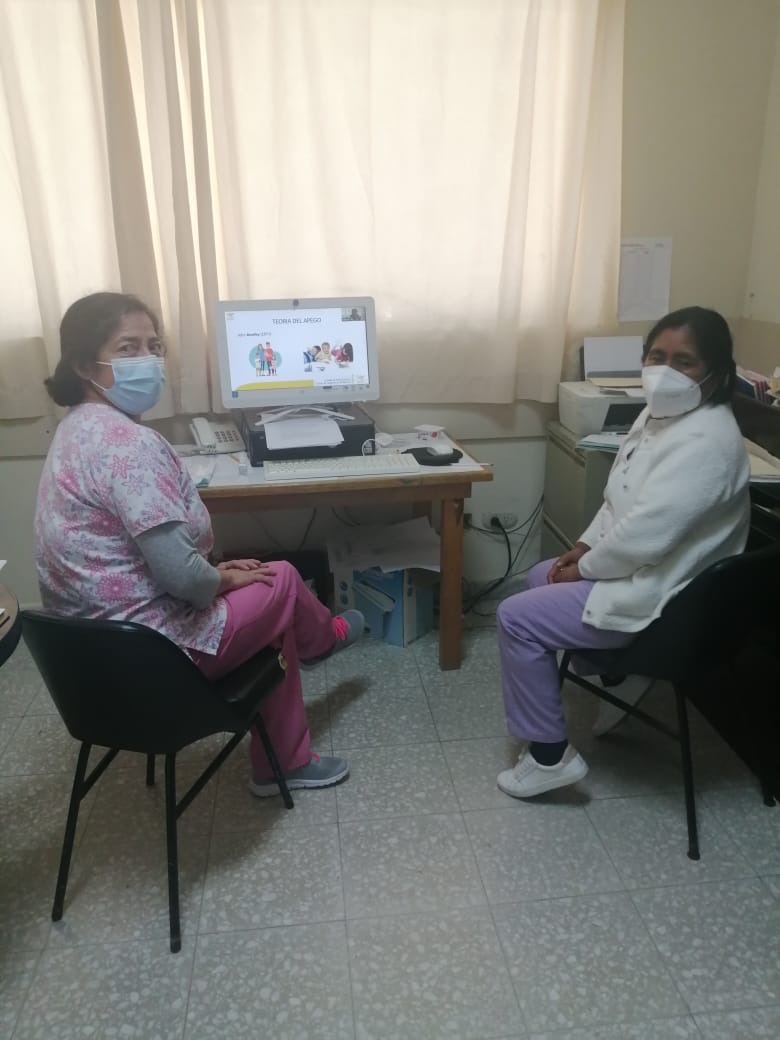 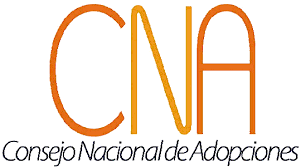 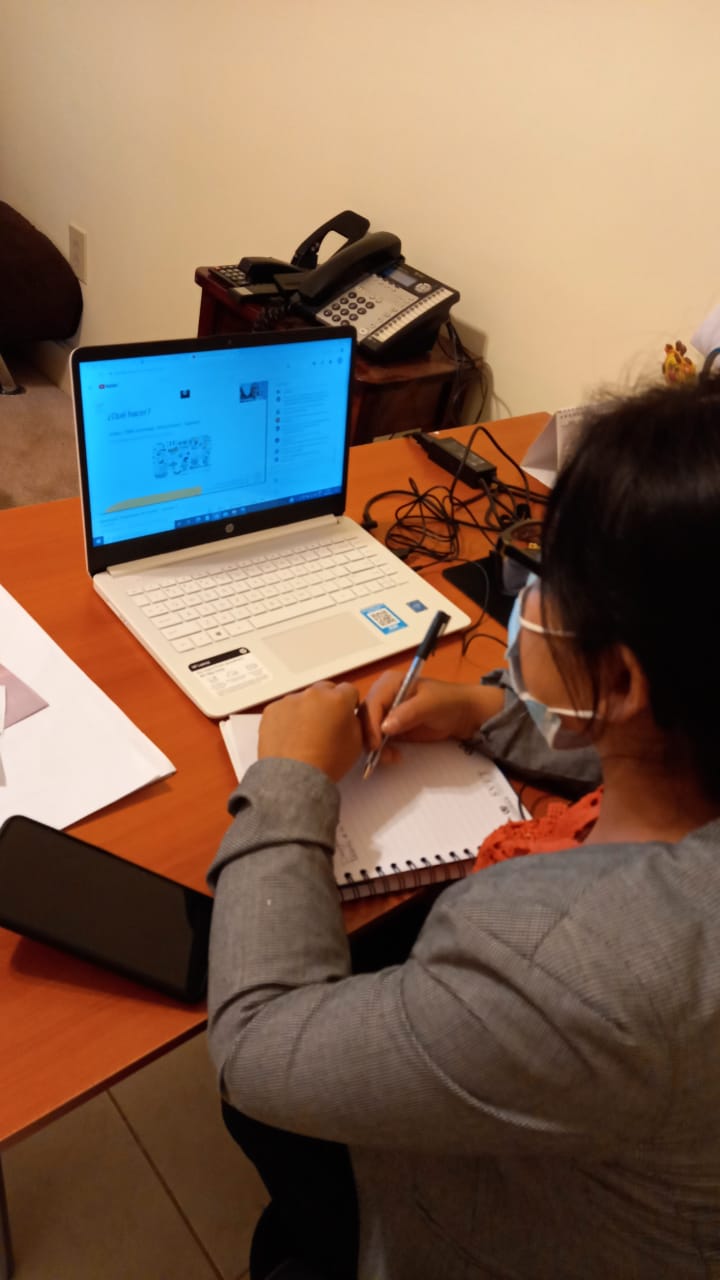 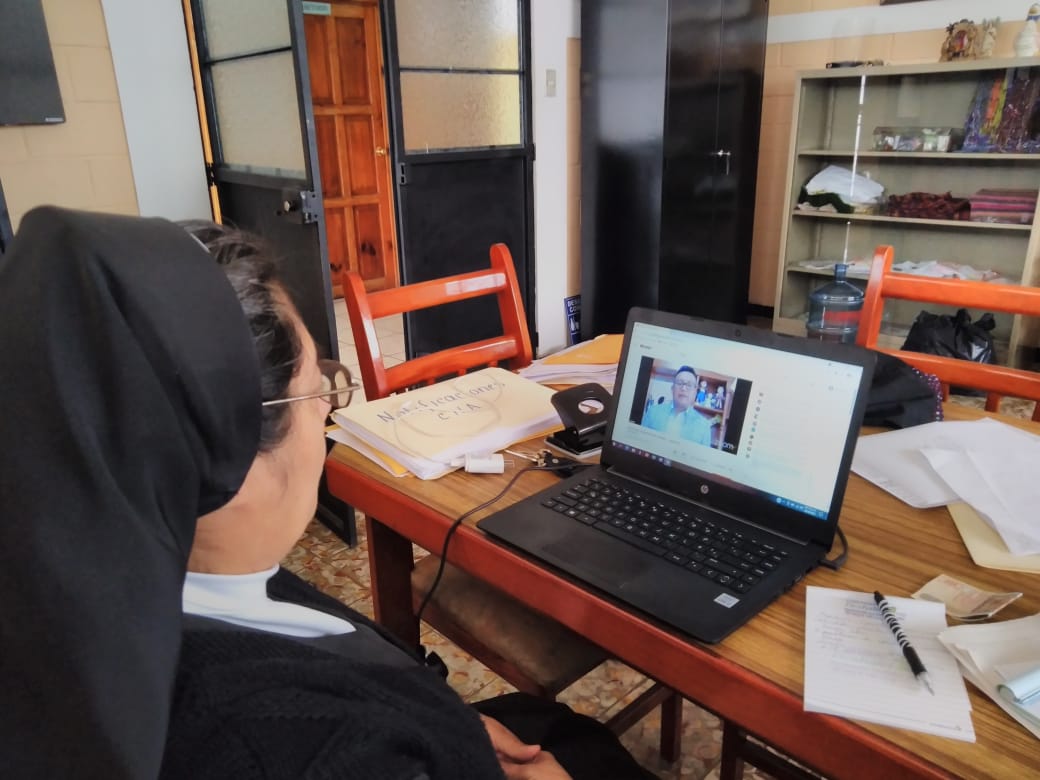 ABI GUATEMALA

ABI ZACAPA

DEPARTAMENTO DE PROTECCION A LA NIÑEZ Y ADOLESCENCIA VICTIMAS DE
VIOLENCIA SEXUAL CON ENFOQUE DE GENERO GUATEMALA

HOGAR AGUA AZUL

HOGAR AHICAM

HOGAR ALBERGUE HERMANO PEDRO

HOGAR ALDEA DE ESPERANZA

HOGAR ALDEA DE NIÑOS MANNA

HOGAR ALDEAS INFANTILES S.O.S. JOCOTAN

HOGAR ALDEAS INFANTILES S.O.S. QUETZALTENANGO
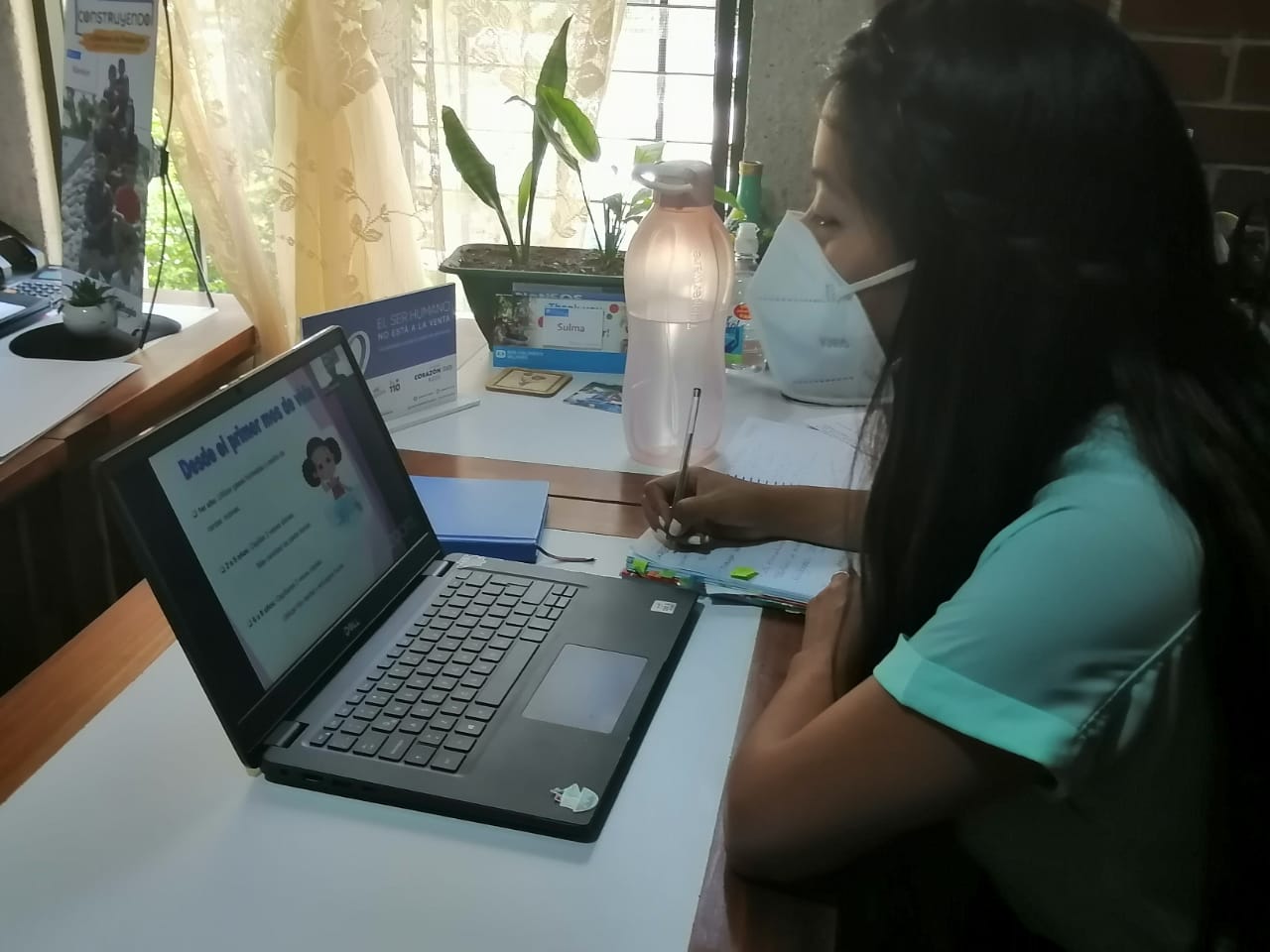 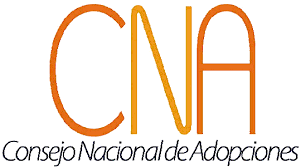 HOGAR ALDEAS INFANTILES S.O.S. RETALHULEUHOGAR ALDEAS INFANTILES S.O.S. SAN JERÓNIMOHOGAR ALDEAS INFANTILES S.O.S. SANTA CRUZ DEL QUICHÉHOGAR AMOR DE PATRICIAHOGAR AMOR SIN FRONTERASHOGAR ANINIHOGAR ASOLHOGAR CANICAHOGAR CASA ALELUYAHOGAR CASA ANGELINA
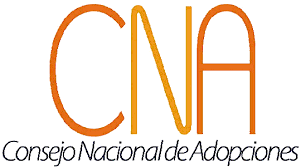 Tu profesionalismo, fortalecimiento de buenas practicas y el arduo trabajo por restituir los derechos de los niños, niñas y adolescentes, impacta profundamente la vida de muchas personas
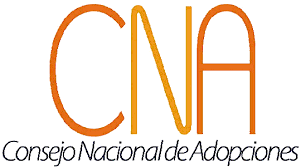 HOGAR CASA BERNABÉHOGAR CASA DE ANGELHOGAR CASA DE ESPERANZAHOGAR CASA DE HUÉSPEDESHOGAR CASA DE MI PADREHOGAR CASA DEL DESTINOHOGAR CASA GLORIAHOGAR CASA GUATEMALAHOGAR CASA SANTO DOMINGO
HOGAR CASA SHALOM
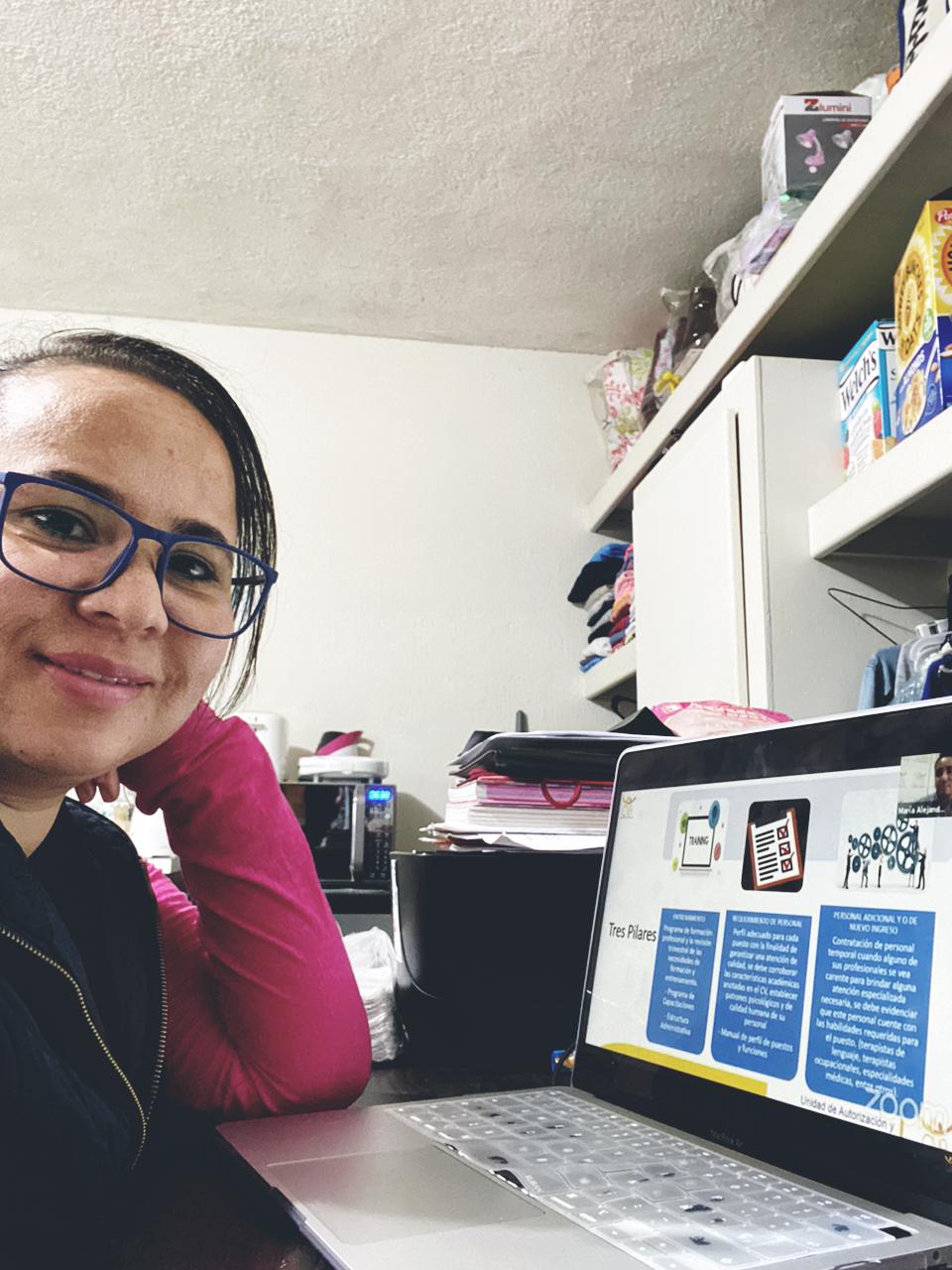 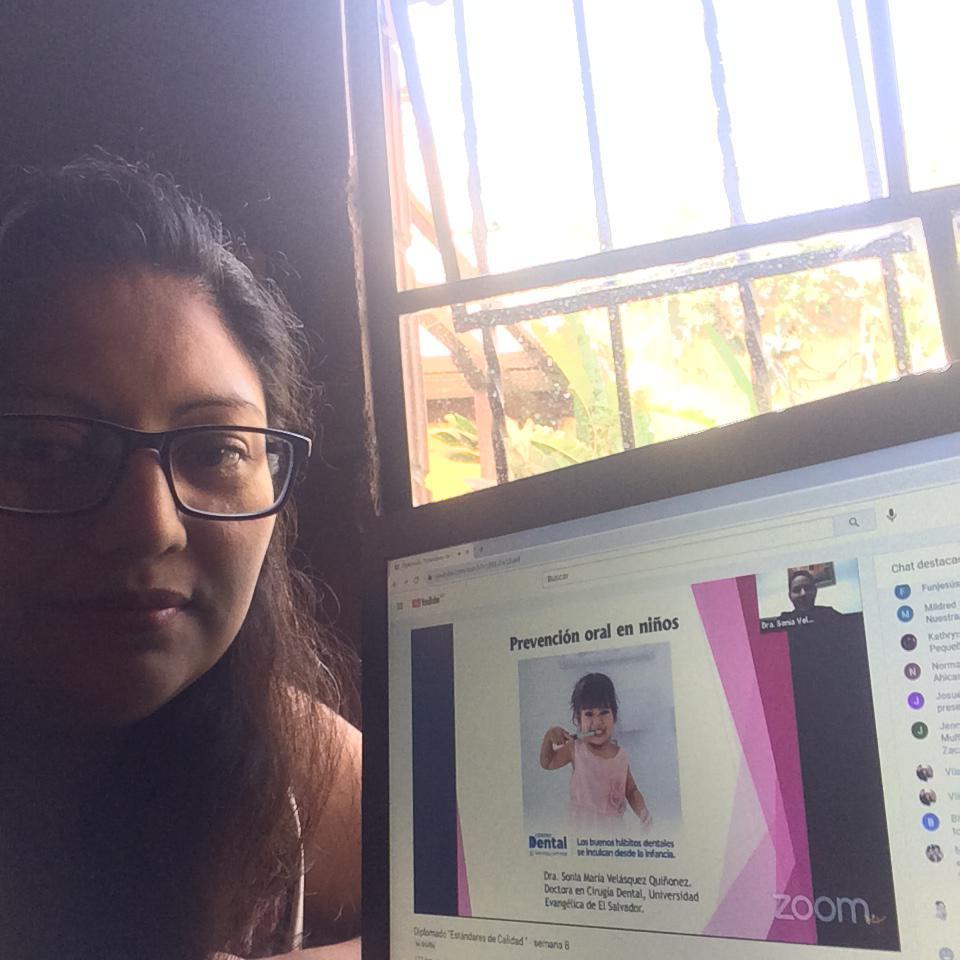 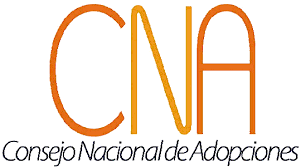 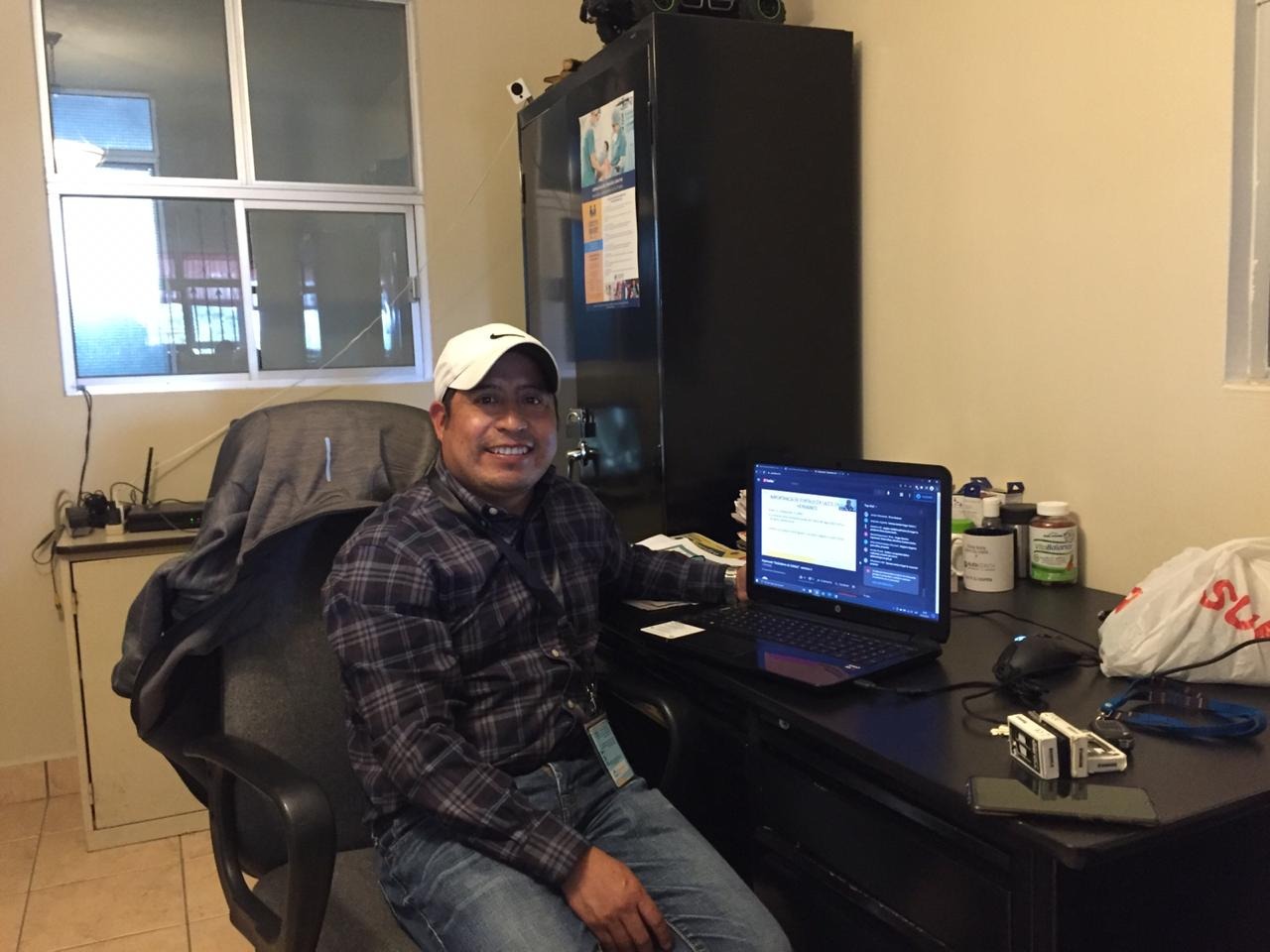 HOGAR CENTRO VOCACIONAL SAN JOSÉHOGAR CIUDAD DE LOS NIÑOS FUNDAREMARHOGAR CIUDAD DE NIÑOS NUEVA ESPERANZA AMISIFHOGAR DE LA ESPERANZA IHOGAR DE LA ESPERANZA IIHOGAR DE LA ESPERANZA IIIHOGAR DE LA NIÑA SANTA ROSA DE LIMA LAS AMÉRICASHOGAR DE NIÑOS SAN FRANCISCO DE ASISHOGAR DE NIÑOS VIDAHOGAR DEL NIÑO NUESTRA SEÑORA CONSOLADORA
HOGAR DESTINO DE ESPERANZA
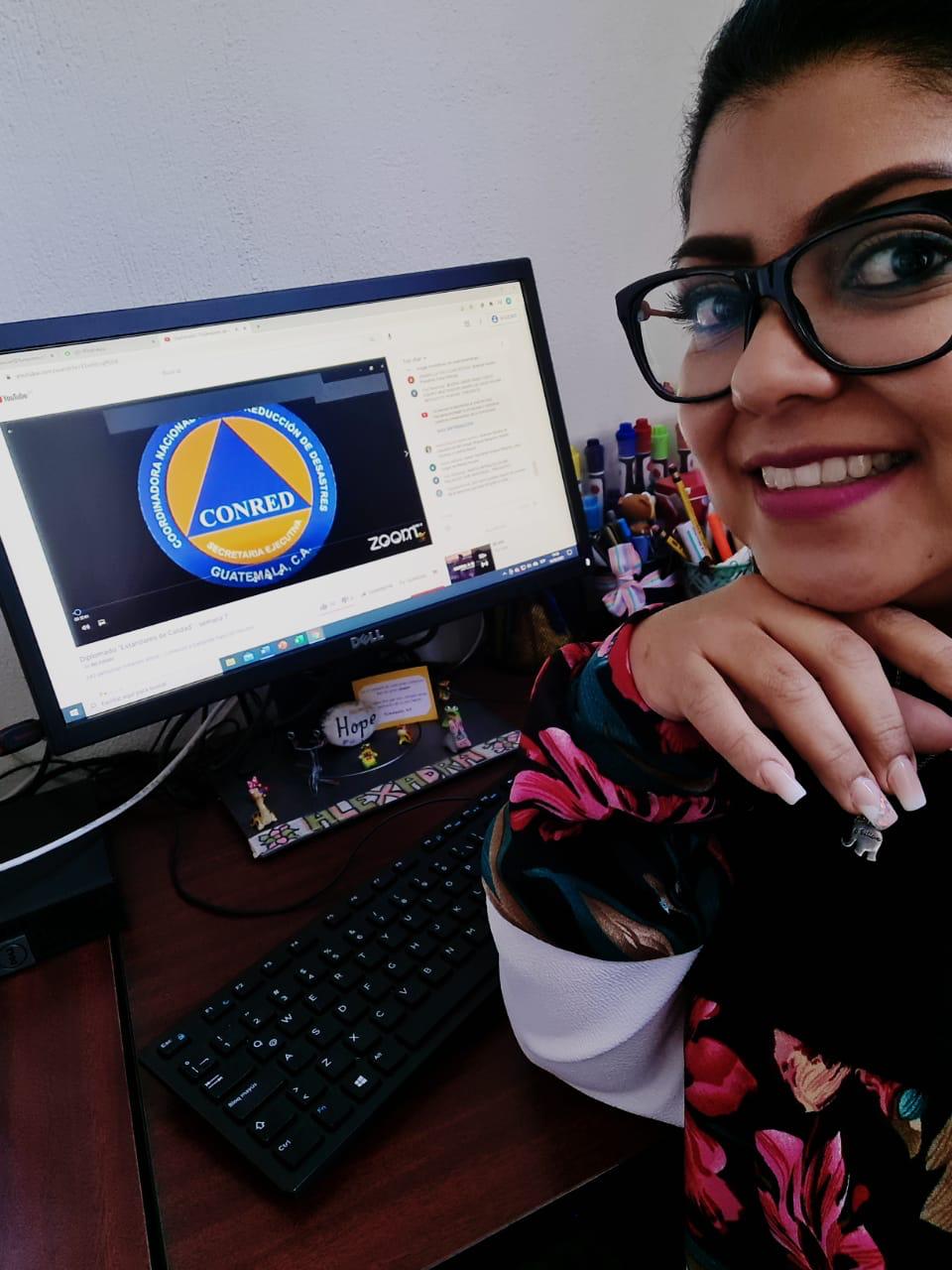 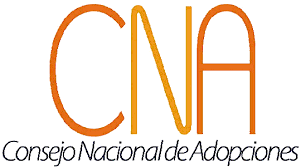 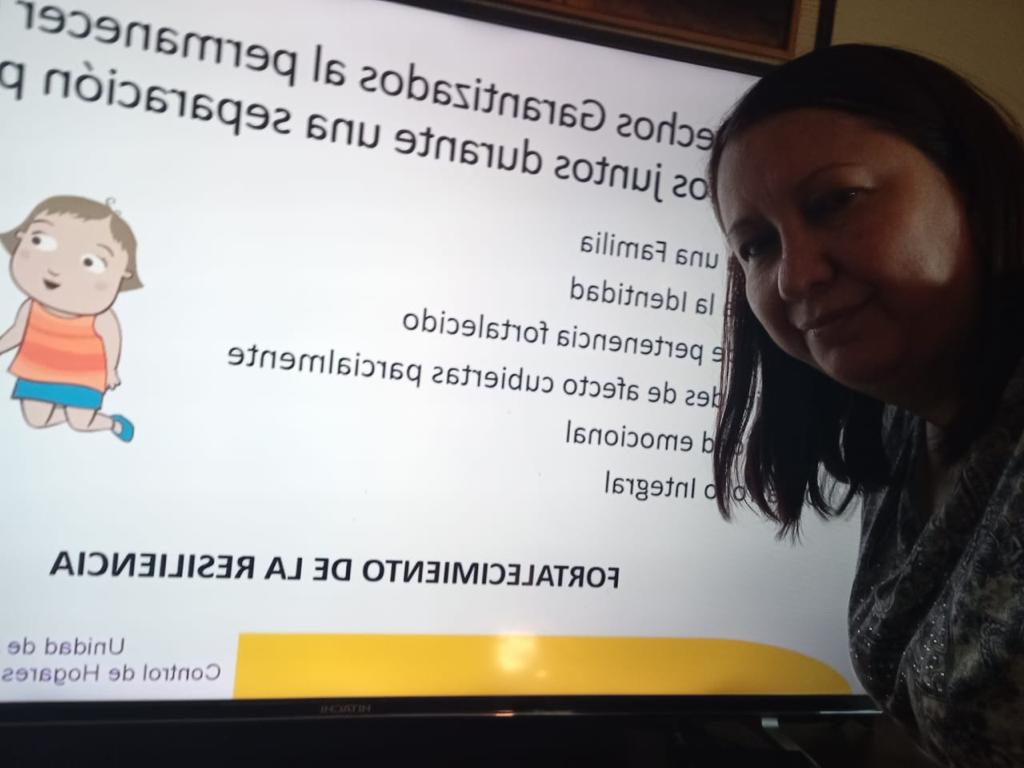 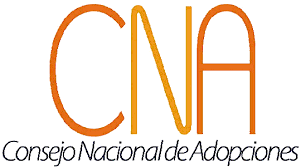 El equipo de la Unidad de Autorización y Control de Hogares de Protección y Organismos Internacionales esta muy agradecido contigo, con la certeza que juntos continuaremos realizando procesos para dignificar la humanidad e individualidad de cada niño, niña y adolescente.
HOGAR DIAMANTE IHOGAR DIAMANTE IIIHOGAR DIAMANTE IVHOGAR EDELACHOGAR EL BUEN PASTORHOGAR ESPERANZA JUVENILHOGAR ESPERANZA Y FUTUROHOGAR ESQUIPULASHOGAR FELIZHOGAR FUMEDIHOGAR FUNDACIÓN SALVACIÓNHOGAR FUNDACIÓN SIONHOGAR FUNDANIÑASHOGAR FUNDANIÑOSHOGAR FUNJESUSHOGAR FUTURO DE LOS NIÑOSHOGAR GOD BLESS THE CHILDRENHOGAR GODS GRACEHOGAR HOME INTERNATIONAL
HOGAR HOPE FOR TOMORROWHOGAR HOSPICIO DE SAN JOSÉHOGAR HOUSE OF HOPEHOGAR IMMANUELHOGAR ISAÍAS 58HOGAR JESUCRISTO ES MI CASAHOGAR LA ALIANZAHOGAR LA ASUNCIÓNHOGAR LA CASA DEL REFUGIOHOGAR LA PIEDADHOGAR LAZOS DE AMORHOGAR LIGA DE VIDA NUEVAHOGAR LOS GOZOSOSHOGAR LOS PINOSHOGAR LUIS AMIGÓ
HOGAR LUZ DE MARÍAHOGAR MADRE ANNA VITIELLOHOGAR MANA REGALOS DE AMORHOGAR MANNA AMA
HOGAR MARINA GUIROLA LEAL
HOGAR MI ESPECIAL TESOROHOGAR MI PEQUEÑO REFUGIO CERECAIFHOGAR MIGUEL MAGONEHOGAR MIMISHOGAR MISIONEROS DEL CAMINOHOGAR MUJER DE PROPÓSITOHOGAR NIDIA MARTINEZHOGAR NIDIA MARTÍNEZ IIHOGAR NIDO DEL AGUILAHOGAR NIDO JESÚS NIÑOHOGAR NIÑOS MINUSVALIDO HERMANO PEDROHOGAR NUESTRA SEÑORA DE GUADALUPEHOGAR NUESTRA SEÑORA DE LOS DESAMPARADOSHOGAR NUESTRA SEÑORA DE LOS REMEDIOSHOGAR NUESTROS PEQUEÑOS HERMANOSHOGAR NUEVOS HORIZONTESHOGAR ONICE IHOGAR ONICE IIHOGAR ONICE IIIHOGAR PADRE GIAN ANDREA TIBOLDI
HOGAR PARAISO INFANTILHOGAR PEQUEÑAS OVEJASHOGAR PRIMERA INFANCIA ZACAPAHOGAR PRÍNCIPE DE PAZHOGAR PROMETIDOHOGAR RAÍCES DE AMORHOGAR RANCHO ESPERANZAHOGAR REFUGIO 91HOGAR REFUGIO LA PUERTAHOGAR ROSA DE AMORHOGAR SAN JOSÉ DE LA MONTAÑAHOGAR SOMBRAS DE SUS ALASHOGAR TESOROS DE DIOSHOGAR THE REESE HOUSEHOGAR TODOS LOS NIÑOS DE DIOSHOGAR VIDA ILIMITADA FUNDAVIDAHOGAR VIDA PARA NIÑOS ONG
HOGAR VIRGEN DEL SOCORROHOGAR ZAFIRO IHOGAR ZAFIRO IIIHOGAR ZAFIRO IV
HOGARES SEGUROS PARA NIÑOSPROGRAMA ESPECIALIZADO PARA NIÑEZ Y ADOLESCENCIA VICTIMAS DE VIOLENCIA SEXUAL, EXPLOTACIÓN Y TRATA DE PERSONAS
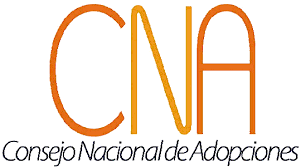 Muchas gracias Hogares de Abrigo y Protección Temporal!!!
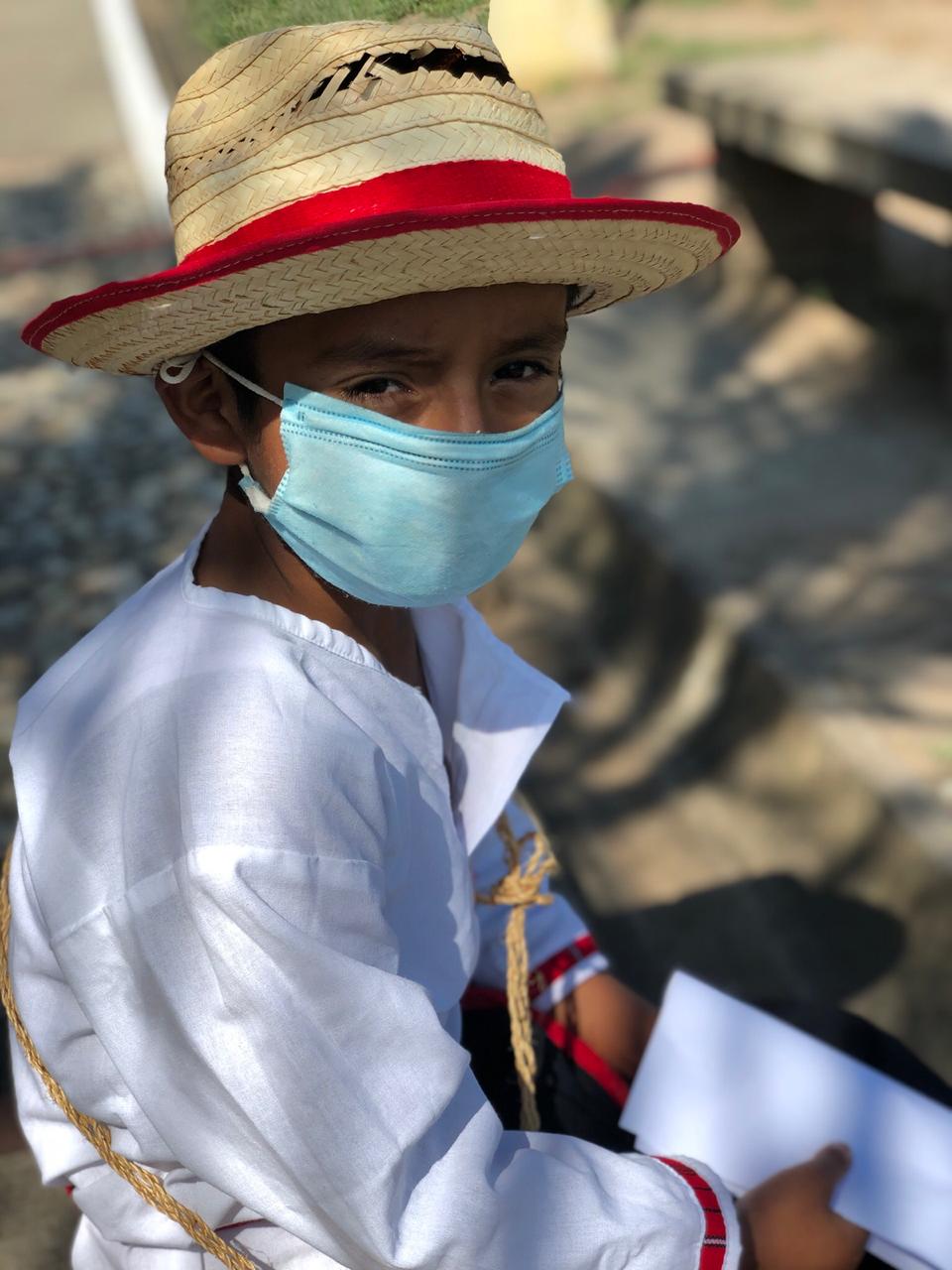 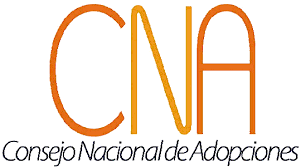 USA MASCARILLA